Pythonová úloha:

Numerický výpočet momentu zotrvačnosti gule, ale tentokrát tyak, že sféru vykockujeme malými sférickými LEGO-kockami


Najprv zopakujeme analytický výpočet vo sférických súradniciach, potom „to isté urobíme numericky v Pythone

Sférické súradnice a integrovanie v nich musí fyzik suverénne ovládať.
Celkový moment hybnosti telesa vzhľadom na os otáčania teda dostaneme ako súčet cez všetky objemové elementy telesa.
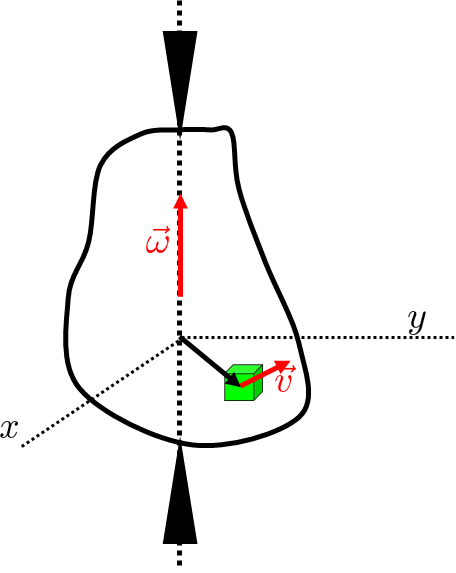 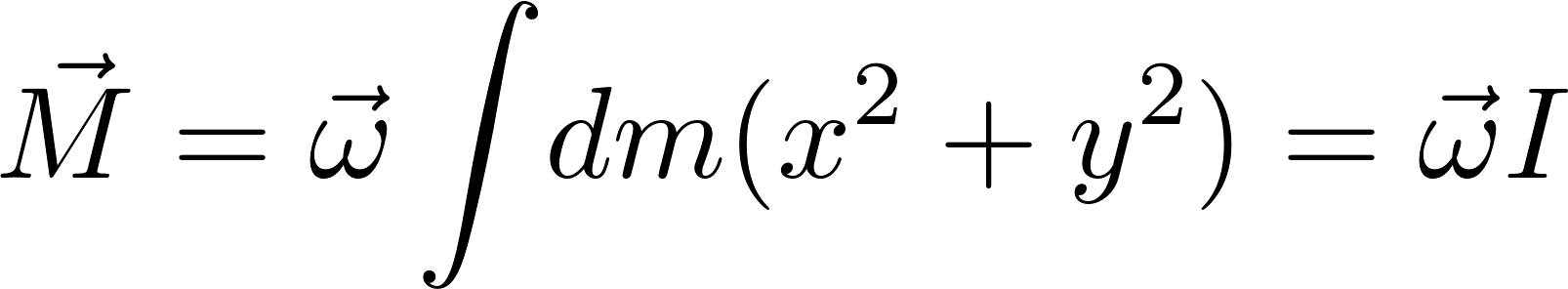 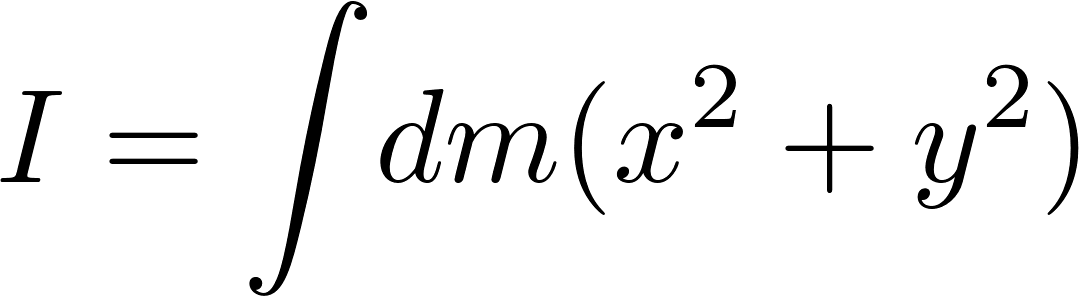 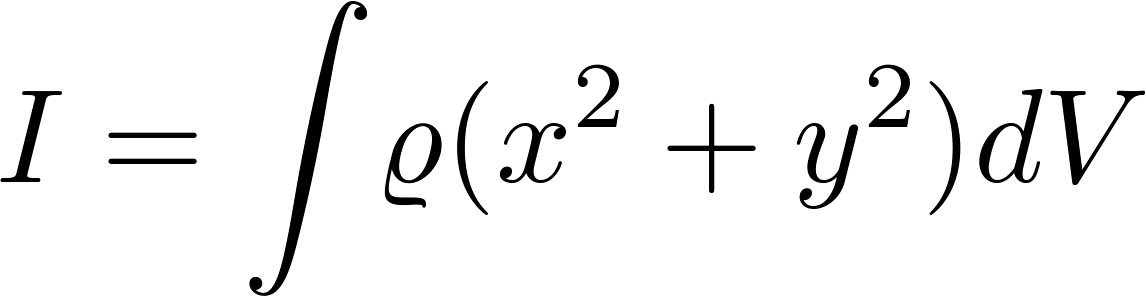 2
Iný spôsob je použiť sférické súradnice ako uvádzame tu nižšie.
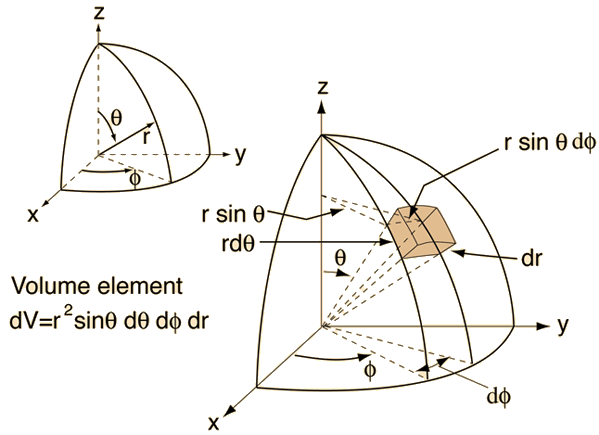 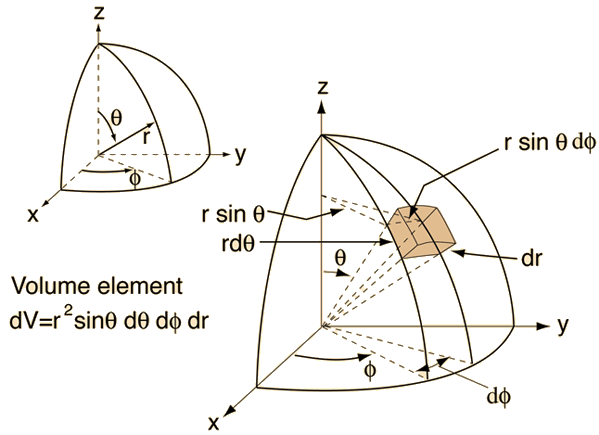 Sférické a kartézske súradnice súvisia takto
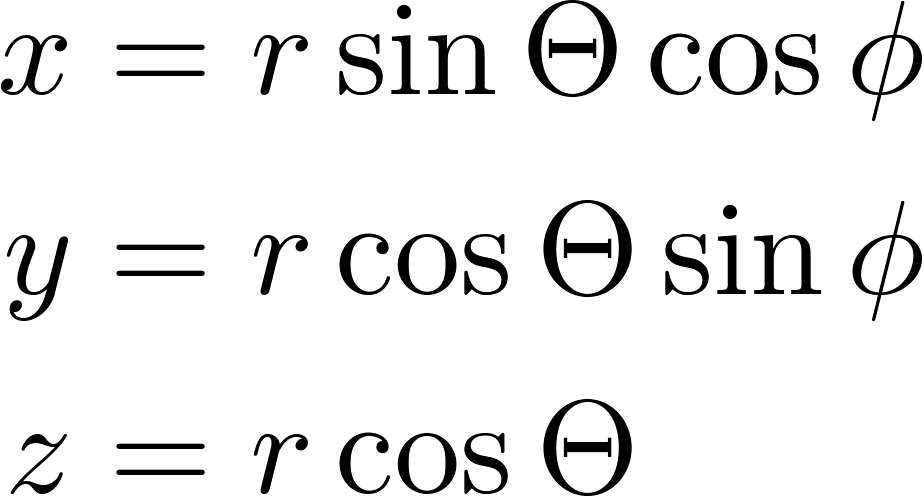 Ako ukážku vypočítame najprv objem gule ako súčet objemíkov sférických LEGO kociek v guli
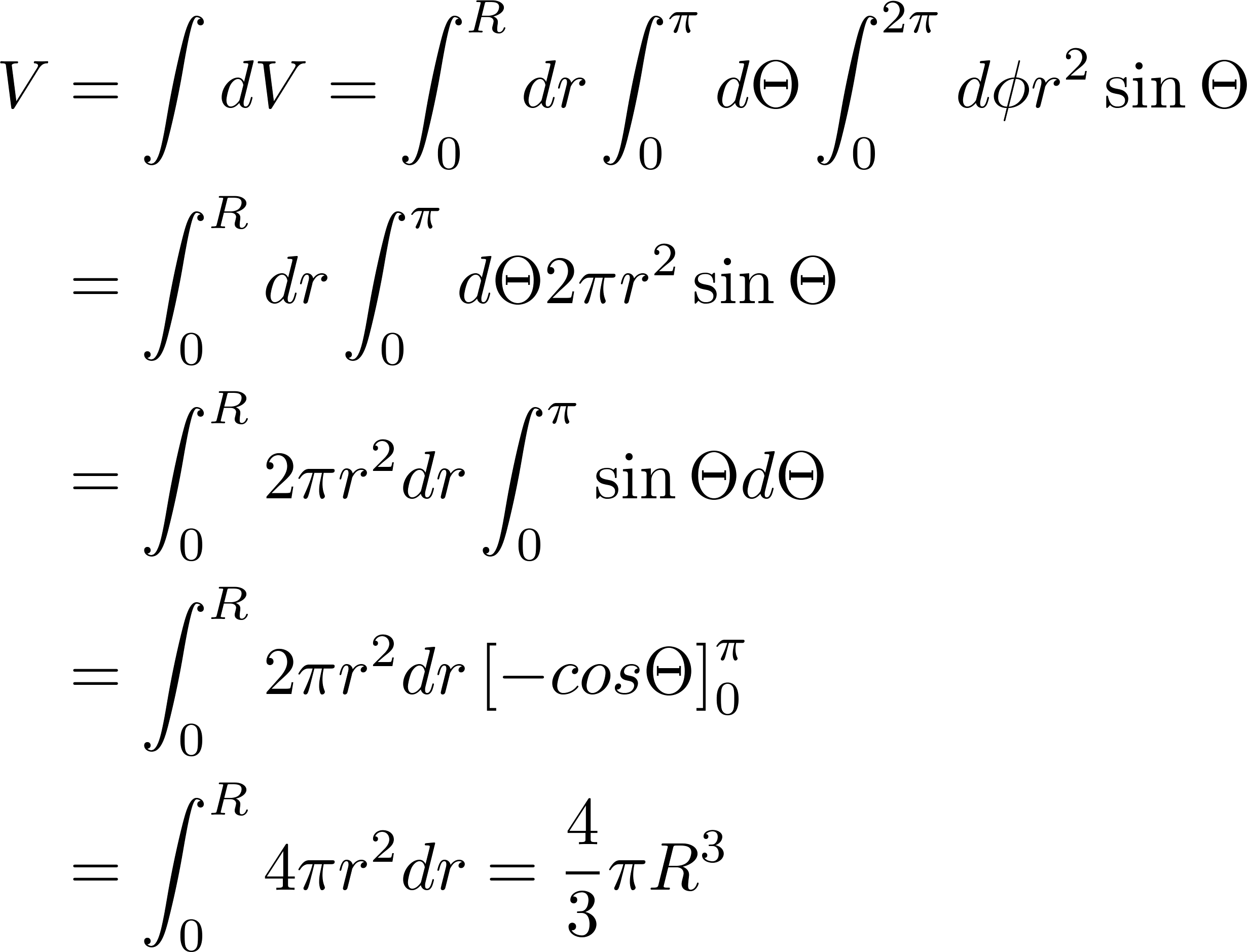 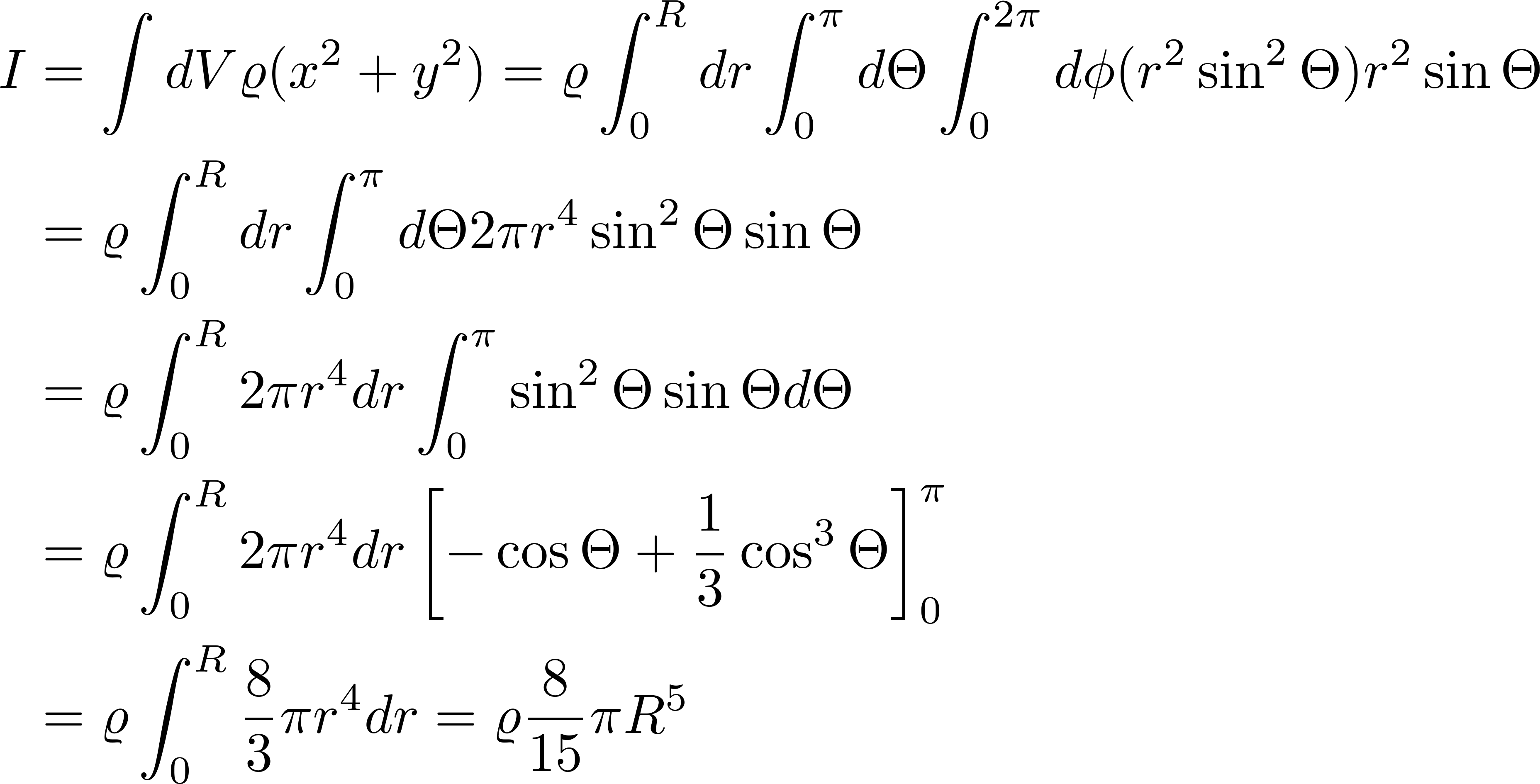 Hustota gule je


takže dostaneme
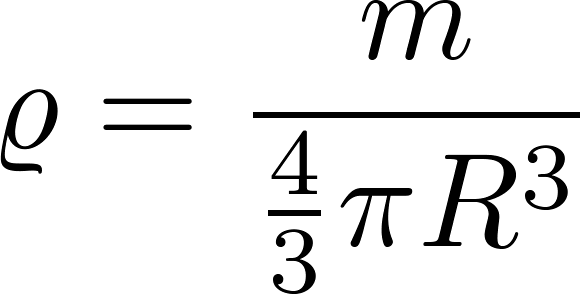 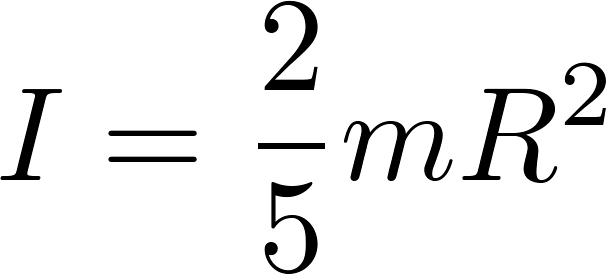 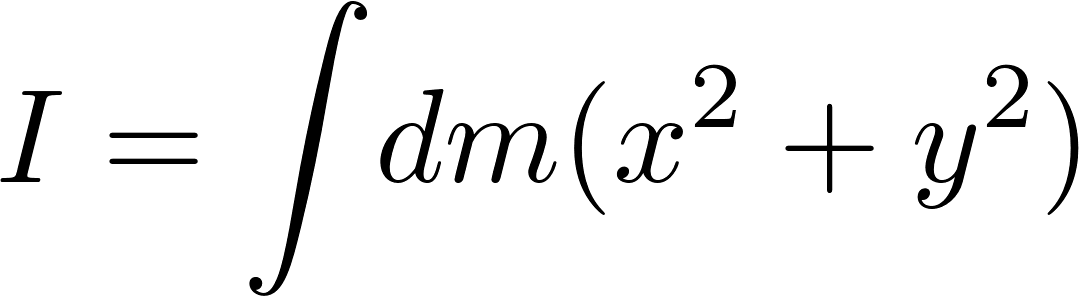 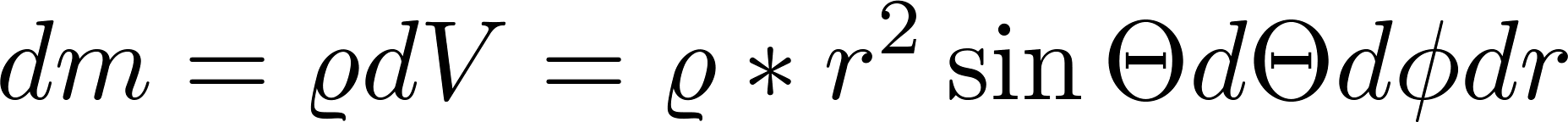